Mesopotamian Civilization - Tigris & Euphrates Rivers
Egyptian Civilization - Nile River
Harappan Civilization - Indus River
Ancient China - Huang He (Yellow) River
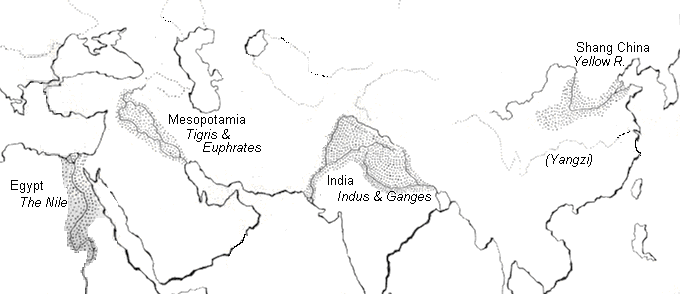 PP Design of T. Loess in; Akins H.S.
7 Criterion of Civilization
CITIES 
GOVERNMENT AND CODIFIED LAWS
WRITING
SPECIALIZED JOBS
SOCIAL CLASSES
ADVANCED TOOLS
ADVANCED RELIGIOUS INSTITUTIONS
1. City-States in Mesopotamia
Mesopotamia housed historically important cities such as Uruk, Nippur, Nineveh, Assur and Babylon, as well as major territorial states such as the city of Eridu, the Akkadian kingdoms, the Third Dynasty of Ur.
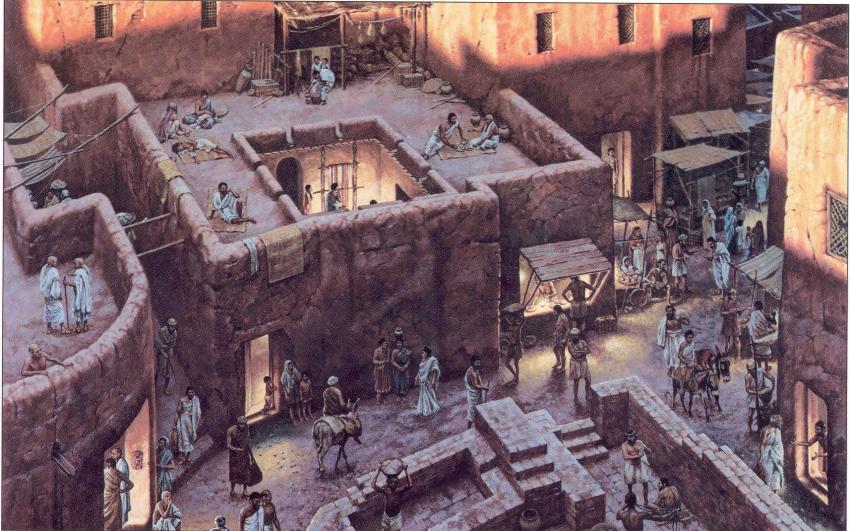 2. Government in Mesopotamia
A.  Although all the cities shared the same culture …
each city had its own government / rulers, warriors,  
        it’s own patron god, and functioned like an independent country
C.   includes within the city walls and also the surrounding farm land
D. At center of each city was the walled temple with a ziggurat – a massive, tiered, pyramid-shaped structure.
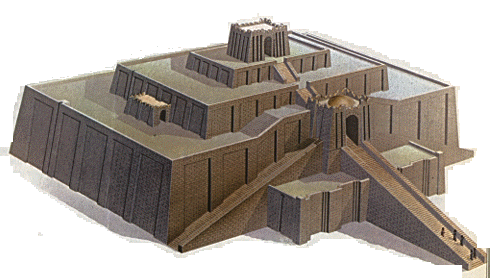 PP Design of T. Loess in; Akins H.S.
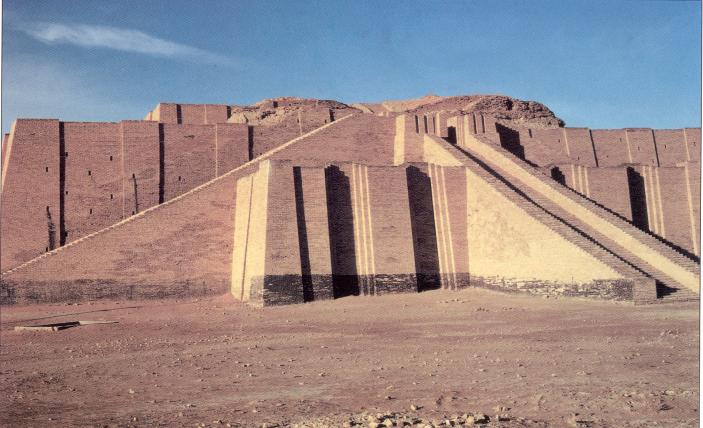 THE ZIGGURAT- FIRST CITY HALL IN HUMAN HISTORY
3. Codified Law: Code of Hammurabi
In the 18th century B.C., the Babylonian King Hammurabi fashioned a compendium of 282 laws that set standards of conduct and justice for his empire in ancient Mesopotamia. Etched on an imposing seven-and-a-half-foot diorite pillar, or stele, the commands covered everything from property rights and criminal behavior to slavery and divorce, and promised brutal punishments for all who disobeyed.
3. Writing in Mesopotamia
1.  One of the first writing systems - Cuneiform
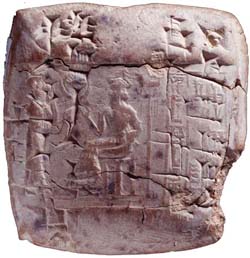 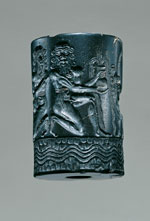 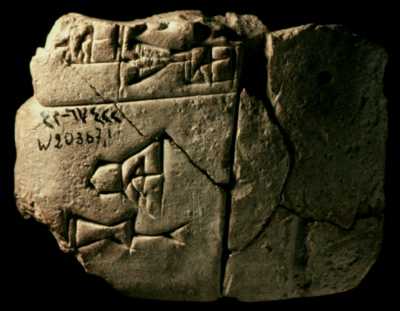 Cylinder seals and their ancient impressions on administrative documents and locking devices are 
our richest source for a range of meaningful subject matters.
A wealth of these have been discovered at Sumerian sites.
PP Design of T. Loessin; Akins H.S.
[Speaker Notes: Cylinder seal of Ibni-sharrum, a scribe of Shar-kali-sharri (left) and impression (right), ca. 2183–2159 B.C.; Akkadian, reign of Shar-kali-sharri. Mesopotamia. Cuneiform inscription in Old Akkadian. Serpentine; H. 3.9 cm (1 1/2 in.); Diam. 2.6 cm (1 in.). Musée du Louvre, Département des Antiquités Orientales, Paris  AO 22303. 
     This seal, which according to the cuneiform inscription belonged to Ibni-sharrum, the scribe of king Shar-kali-sharri, is one of the finest examples of the perfection achieved by the engravers of the Akkadian period. Two nude heroes with long curls are represented kneeling on one knee in a strictly symmetrical composition. Each of them holds a vase with water gushing forth, a symbol of fertility and abundance; two water buffalo are drinking from them. Underneath, a river winds its way between the mountains, represented in a conventional manner by a motif composed of two lines of scales. In the center of the composition, the text panel containing the inscription is supported on the backs of the buffalo. These animals are evidence of the relations existing between the Akkadian Empire and the region of Meluhha, identified with the Indus Valley, where they originated. The engraver carefully detailed their powerful musculature and their spectacular horns, which he depicted as they appear on Indus seals in a view from above. The calm equilibrium of the composition, based on horizontal and vertical lines, confers on this minuscule relief a monumentality entirely characteristic of the late Akkadian period style. Seals of this quality were the monopoly of relatives of the royal family or of high officials, and probably came from a workshop, where production was reserved for these elite figures.]
GILGAMESH EPIC
Earliest piece of literature. Established a very important precedent in the human experience.
Mesopotamia had people perform specialized jobs
4. SPECIALIZED JOBS
Unlike Hunter and Gathering Man, people had specific jobs to perform with varying degree of compensation. This is as it is today.
5. Social Classes in Mesopotamia
Three social classes
	a.  Priests and royalty 
	b.  Wealthy merchants
	c.  Ordinary workers

	[Slaves] –were not free citizens and thus not included in class system
2.  Women
Had more rights than in many later civilizations
       (could own property, join lower ranks of priesthood)
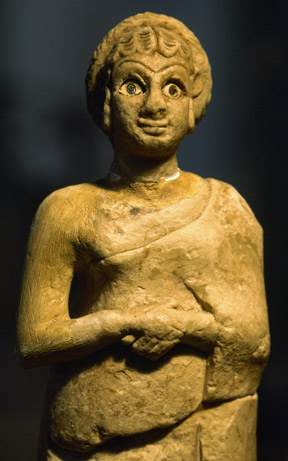 But not allowed to attend schools 
       (could not read or write)
6. Advanced Tools in Mesopotamia
C.  SCIENCE & TECHNOLOGY
1.    One of the first writing systems - Cuneiform
Invented wheel, the sail, the plow
First to use bronze.
Other Sumerian Achievements

 one of the earliest sketched maps

 astronomy

 a number system in base 60
from which stems our modern units of measuring time
and the 360 degrees of a circle.
PP Design of T. Loessin; Akins H.S.
7. Advanced Religion in Mesopotamia
A.  RELIGION
1.  Belief in many gods - polytheism
God of the clouds / air was Enlil – the most powerful god.
Nearly 3,000 others. All with human qualities.
Priests gained significant power and influence and were at the top of Mesopotamian society.
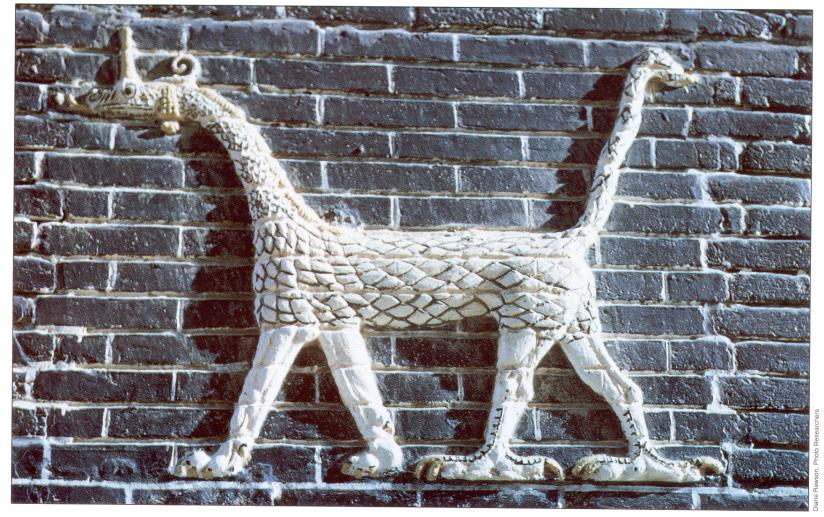 Marduk, the Dragon god
PP Design of T. Loessin; Akins H.S.
7 Criterion of Civilization
CITIES 
GOVERNMENT AND CODIFIED LAWS
WRITING
SPECIALIZED JOBS
SOCIAL CLASSES
ADVANCED TOOLS
ADVANCED RELIGIOUS INSTITUTIONS